Satellite Based Augmentation System – the User Perspective
RadComms 2018 – Australian National Maritime Museum, Sydney – 30 October 2018
Simon Reynolds
Air Navigation Services
Contents
Overview of Airservices

How do aircraft navigate?

SBAS and the value of Continuous Vertical Guidance

Next generation Dual Frequency Multi Constellation
30/10/2018
Satellite Based Augmentation System - the User Perspective
2
Airservices
Industry-funded, government-owned
Australia’s civil air navigation service provider
Satellite Based Augmentation System - the User Perspective
3
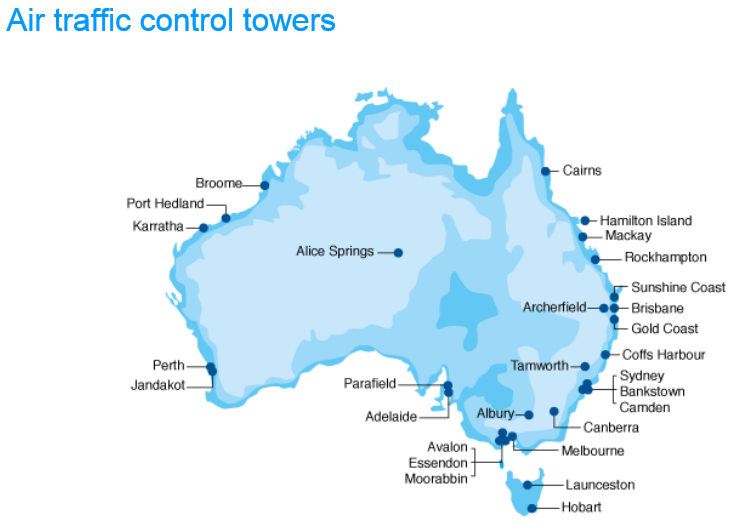 Airports
29 Control Towers

26 Aviation Rescue 
   and Fire Fighting
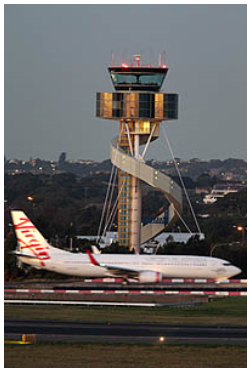 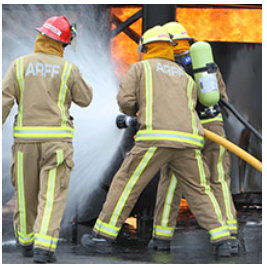 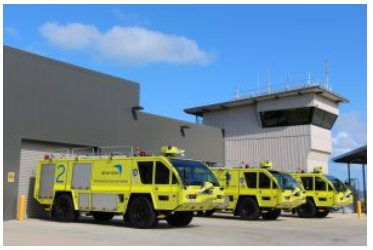 30/10/2018
Satellite Based Augmentation System - the User Perspective
4
Airspace				11% of the world’s airspace
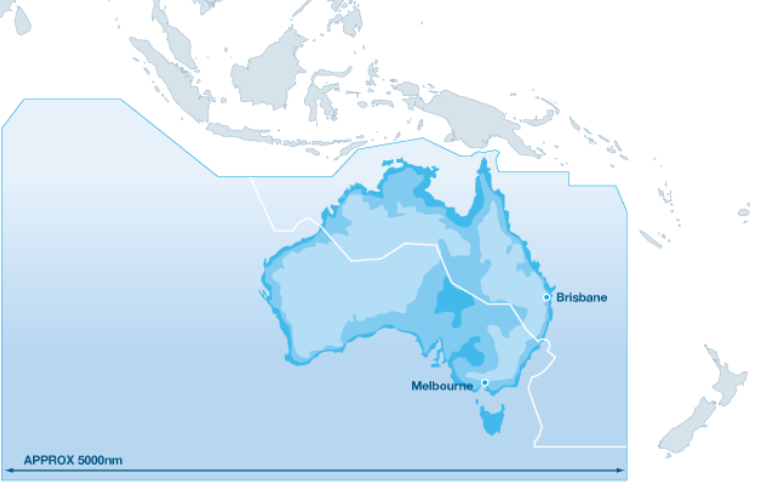 2 Air Traffic Services
   Centres

8 Terminal Control Units
   (PH and SY separate)

4 million flights

152 million passengers
30/10/2018
Satellite Based Augmentation System - the User Perspective
5
Aeronautical Information Publications
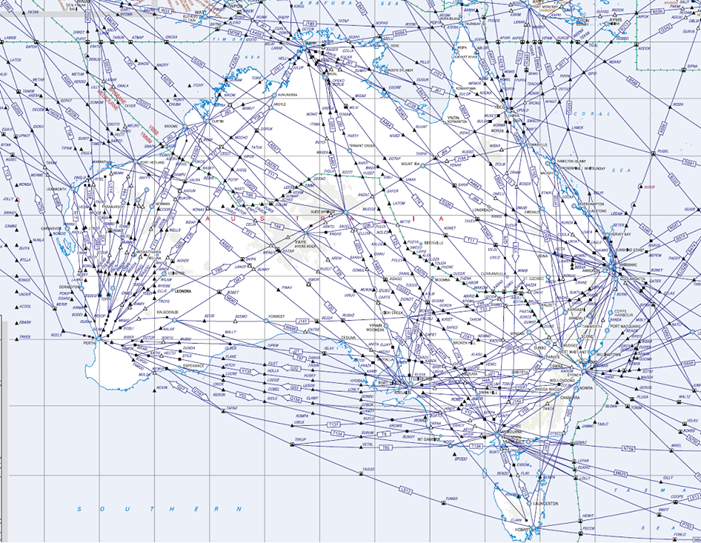 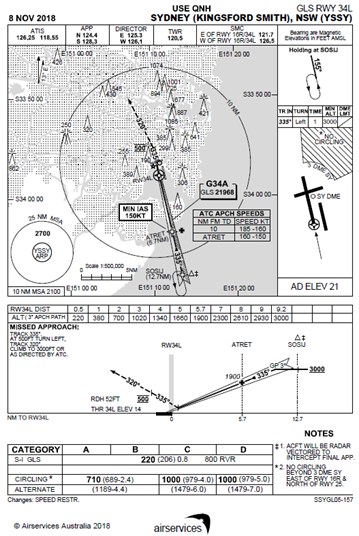 30/10/2018
Satellite Based Augmentation System - the User Perspective
6
Air Traffic
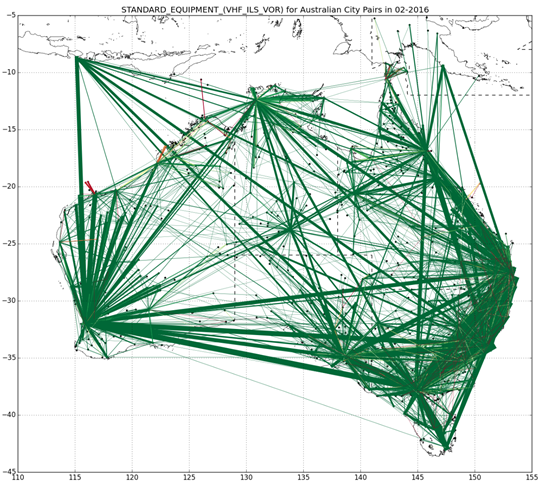 Busiest air routes:
1st: Jeju-Seoul (South Korea)
2nd: Melbourne-Sydney
17th: Brisbane-Sydney
29th: Brisbane-Melbourne

>66% of passengers fly into Brisbane, Melbourne, Perth, or Sydney

Line width indicates traffic between city pairs – logarithmic scale
30/10/2018
Satellite Based Augmentation System - the User Perspective
7
ATC/ANS Spectrum Usage
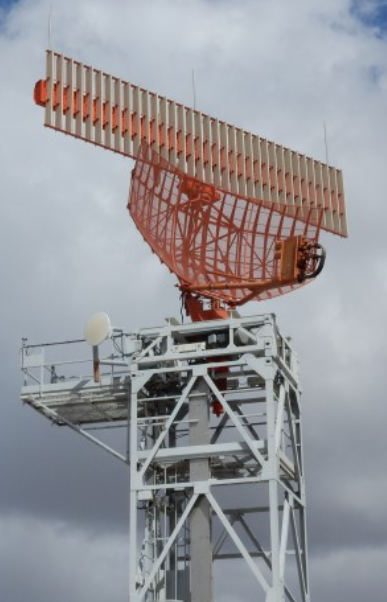 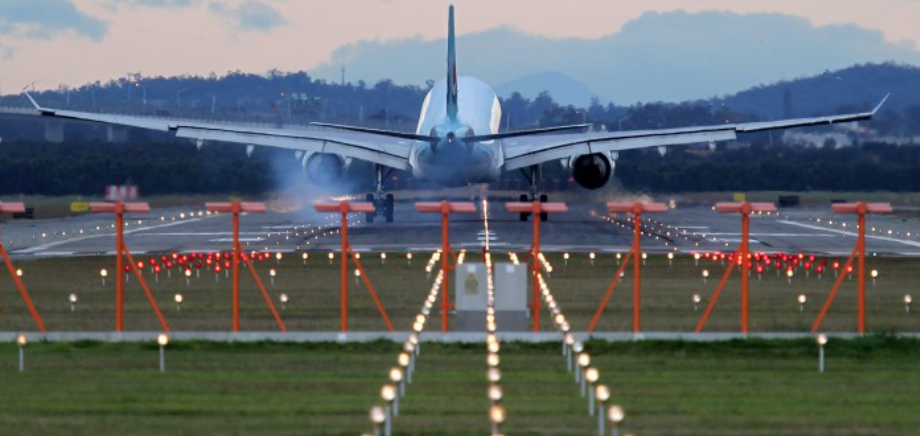 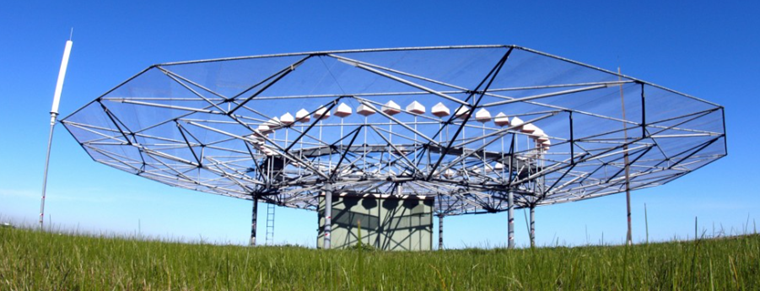 30/10/2018
Satellite Based Augmentation System - the User Perspective
8
Air Navigation
Satellite Based Augmentation System - the User Perspective
9
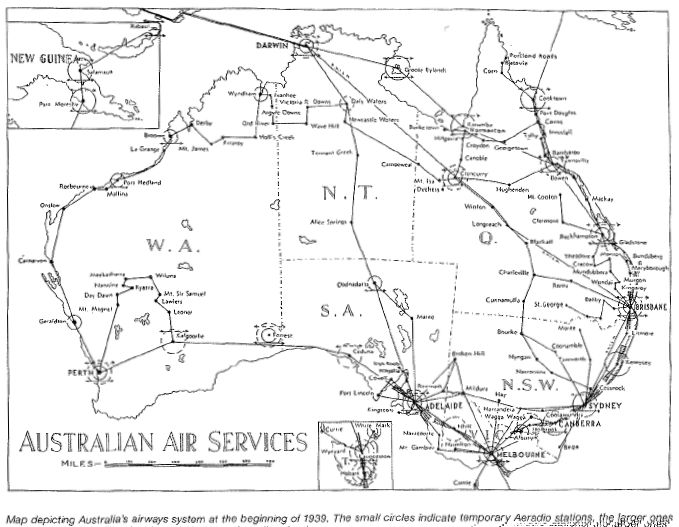 30/10/2018
Satellite Based Augmentation System - the User Perspective
10
Modern Navigation
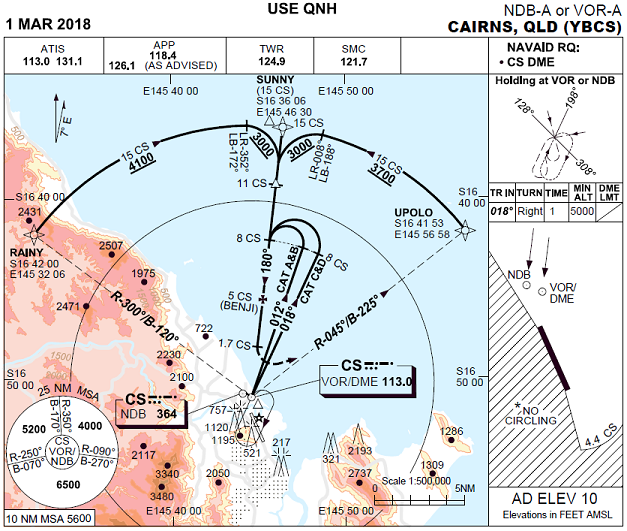 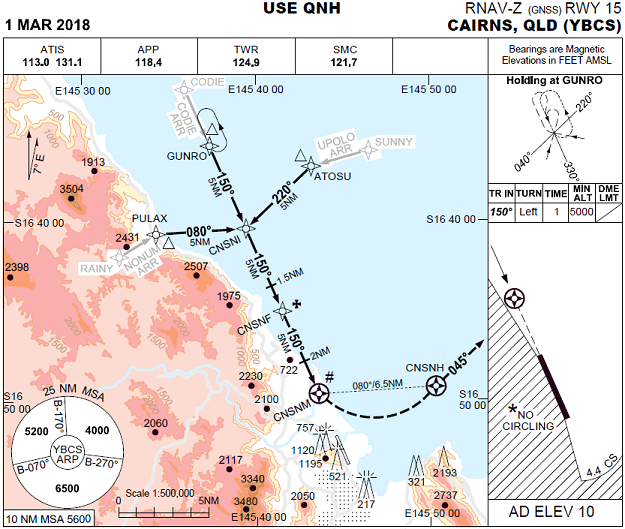 30/10/2018
Satellite Based Augmentation System - the User Perspective
11
Vertical Path
Pilot has to control:
Nose up/down (pitch)
Distance to run
Altitude
Airspeed
Engines
Radio (ATC/other pilots)

High workload for single pilot operations
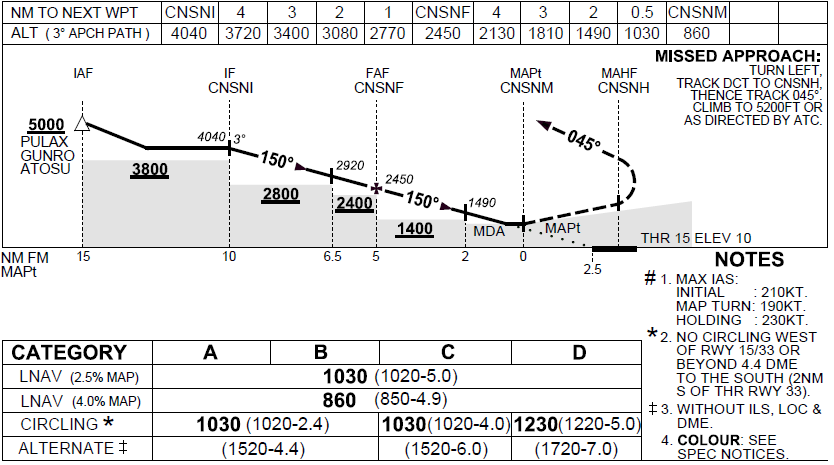 30/10/2018
Satellite Based Augmentation System - the User Perspective
12
Instrument Landing System
Airservices/Defence operates ILS to 23 runway ends
Australia has 1,050 runway ends
30/10/2018
Satellite Based Augmentation System - the User Perspective
13
SBAS – an ILS for Regional Airports
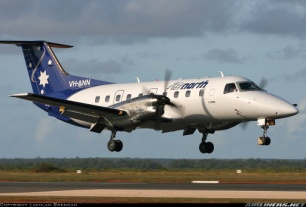 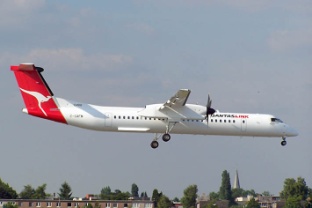 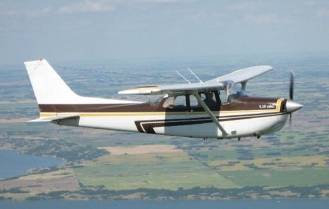 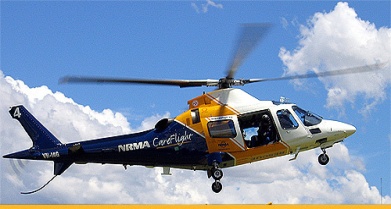 30/10/2018
Satellite Based Augmentation System - the User Perspective
14
Dual Frequency (L1/L5) Multi Constellation (GPS/Galileo)
Increased accuracy and availability

Reduced ground infrastructure

Increase access to airports during adverse weather
Less than 200 foot vertical visibility
Less than 550 metres forward visibility
30/10/2018
Satellite Based Augmentation System - the User Perspective
15
Thank you
simon.reynolds@airservicesaustralia.com
02 6268 4919
www.airservicesaustralia.com
Satellite Based Augmentation System - the User Perspective
16